סדנא בנושא :תכנון אופטימלי להגנותבפני עומס יתר וזרם קצר
עריכה וכתיבה : 
בלבל יוסף בודק סוג 3 
belbely@zahav.net.il
050-2277185
1
פרק א הגנות מתח נמוך
2
סוגי נתיכים :
1. נתיכי NEOZED
לפי תקן 60269 IEC  קיימים הסוגים הבאים : 
Gg/ gL קונבנציונלי 
ag עבור זרם קצר בלבד
    gr עבור אלקטרוניקה
כושר ניתוקKA  50
שימוש : חד פעמי
ישנם שלוש סוגי חלוקה לקטגוריות :
     DO1  עד  A16
     DO2  עד   63A
    DO3   עד  100A
3
.2נתיכי - NH
High Rupture Capacity KA100 
גדלים קיימים : 






בדומה לנתיך NEOZED, נתיכי NH מיוצרים לפי תקן IEC 60629  
אפיוני נתיכי NH :
   Gg, ag , gr
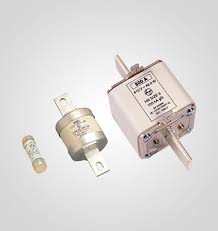 4
נתיכי מתח נמוךעקומות תגובה gL איטי/מהיר
5
הגנה אלקטרומכנית - תרמו מגנטית( מתח נמוך )
6
מא"ז ( מפסק אוטומטי זעיר )מוגדר בתקן 898 IEC
עבור דירת מוגדרים קיימים מא"ז בגדלים הבאים :
7
ע"פ תקן 898 IEC
מפסק אוטומטי זעיר ביתי , יהיה בעל כושר ניתוק ICs 
    עד 25KA 
אופיינים קיימים : B, C ,D 
מגבילי זרם קצר – ms5 ( מילי-שניות )
אופיין D נפסל בתקן הישראלי למפסקים אוטומטים ביתיים.
8
אופייני הגנה אלקטרו-מכנית B , C
9
הגנה אלקטרו מכנית 947 IEC  מפסקים אוטומטים תעשייתיים
מפסקים זעירים מדגם : K, Z
מפסקים תעשייתיים אלקטרו-מכניים
בנוסף לתגובה התרמית המהירה יותר, העמידה בזרם קצר הינה לפי Icu   
Icu - המפסק יכול לנתק את הזרם , אבל יוצא משימוש
לעומת Ics - המפסק מנתק את הזרם אבל ניתן לשימוש חוזר
10
הגנה אלקטרו-מכנית K,Z
11
מקדם K – יחס בין ICS  לבין ICU
12
המשך - אופייני הגנות אלקטרו-מכאניות
הגנה תרמית בפני עומס יתר לפי : B,C,D,K,Z
הגנה מיידית בקצר החותכת את עקומת עומס יתר בזמן של "5 לכל היותר. בהתאם ל - ANSI 50
במפסקים עם הגנות תעשייתיות (למעט מא"ז ) , 
    קיימת הגנה נוספת מושהית בזמן, לצורך התנעת עומס 
    אינדוקטיבי,   בהתאם ל -  . ANSI 51
13
סלקטיביות בהגנות אלקטרו-מכאנית
הגנה תרמית – ANSI 49
 סלקטיביות בעומס יתר- נעשית ע"י בחירת זרמים שונים לאותו עקום תגובה, גם כלפי נתיכים.
נדרש לציין כי נתיך מגיב מיידית ב-In   140% לעומת מפסק המגיב ב- In   110% .
לדוגמא : נתיך 35A סלקטיבי בטור עם מפסק 40A.
מסקנה : ישנה עדיפות לשימוש בנתיכים כהגנה על קווי 
                הזנה בפני עומס יתר .
    הערה : תקנות החשמל מחייבות השימוש במפסקים אוטומטים במתקנים 
              ביתיים עד 3*63A
14
סלקטיביות בקצר :
במפסקים אלקטרו-מכניים , אין למעשה אפשרות לבצע סלקטיביות בגלל התגובה המיידית של ההגנה.
להבדיל בין מגבילי זרם קצר (מפסקים עד A630) שזמן ההפסקה שלהם 5ms לבין מפסקים אשר אינם מגבילי זרם קצר שזמן ההפסקה שלהם המיידית 0.1s.
תקנות החשמל להעמסת מוליכים, I²t ≤ k²s²
15
סלקטיביות  בקצר – המשך 1
כדי לאפשר סלקטיביות בקצר, יש צורך בהפרשי זמן בין הגנה במעלה המתקן לבין הגנות אחרות בטור.
זמן של 0.2s הינו הפרש הזמן המינימלי לאפשר סלקטיביות 
לכן האפשרות היחידה לבצע סלקטיביות בקצר הינה השימוש בהגנת זרם יתר לזמן מושהה ( Definite Time)
לפי הנחיות חברת החשמל מותר לוותר בהגנות של המפסק הראשי על ההגנה המיידית ולהסתפק בהגנה מושהית לזרם יתר, כאשר כל היציאות מוגנות בפני קצר.
16
הגנה אלקטרו מכאניתסלקטיביות בקצר – המשך 2
כדי להבטיח סלקטיביות עם נתיך חברת החשמל חובה לכייל את ההגנה המושהית בזמן ההשהיה שלא יפחת מ- 0.2s ולהתאימה מול עקומת התגובה של הנתיך .
בכל מקרה ברוב המפסקים ישנה הגנה מיידית לזרם יתר של 20KA, כך שבזרמי קצר גדולים , קיים קושי רב בהבטחת סלקטיביות בקצר מול חברת החשמל 
במפסיקים מגבילי זרם קצר , רב הסיכוי לסלקטיביות עם נתיך חברת החשמל בגלל זמן כיבוי הקשת של 0.005 שניות.
17
סלקטיביות – המשך 3
האילוץ של תקנות החשמל למפסק ראשי עם אבטחה + כיול הגנה תרמית לפי גודל החיבור המאושר, מונעות תכנון נכון מבחינת סלקטיביות בקצר.
כדי לבצע תכנון נכון במסגרת האילוץ האמור בסעיף 1 , 
      חובה לתכנן אבטחה ראשית עם נתיכים, גם מבחינת ניצול כל 
      החיבור המאושר וגם מבחינת הגבלת זרמי קצר ואפשרות ביצוע 
      סלקטיביות נכונה .
       המלצה : יש לבצע תכנון קווי הזנה בשילוב נתיכים
                    ( מניעת שריפות מזרם קצר ) .
18
הגנות אלקטרונית
19
הגנה אלקטרונית
20
מגביל זרם קצר ( מ.נ )
21
עכבה של מוליך למרחק של  1000 מטר
22
פרק ב הגנות מתח גבוה
23
שיטת הגנה במתח גבוה בתחמ"ש
24
הגנה באמצעות נתיכים - מתח גבוה
25
נתיכים – מתח גבוה
26
הגנה אלקטרו-מכנית , מתח גבוההגנות ישר לקוו
27
הגנה אלקטרומכנית - מתח גבוה
28
הגנה משנית אינטגרליתהגנות משניות
ממסרי הגנה ליתרת זרם, דורשים:
משני זרם, זרם משני 1 או 5A 
משני מתח , מתח 110 וולט ~
קיימים שנאי זרם שהם מיצרים גם המתח הדרוש להפעלת הממסרים( גם במפסיקים האלקטרוניים במתח נמוך)
29
הגנה אלקטרוניות אינטגרליתהגנות משניות עם משני זרם משולבים
30
שנאי מדידה-  מתח גבוה שנאי מתח
31
שנאי מדידה-  מתח גבוה שנאי מתח
32
שנאי מדידה-  מתח גבוה שנאי זרם
33
שנאי מדידה-  מתח גבוה שנאי זרם טבעתי
34
שנאי מדידה-  מתח גבוה
35
שנאי זרם
36
הגנה בפני זרם דלף
37
הגנה תרמית לשנאים
38
- Inverse Timeמתח גבוה
39
הגנות בפני עומס יתר
40
הגנה ואטמטרית כיוונית
41
סוף
תודה על ההקשבה
42